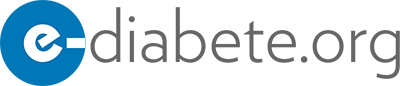 prochain cours
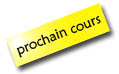 Session 14 JANVIER  2021:         

Heure………………………(GMT)

Lieu……………………………….….

Salle………………………………….
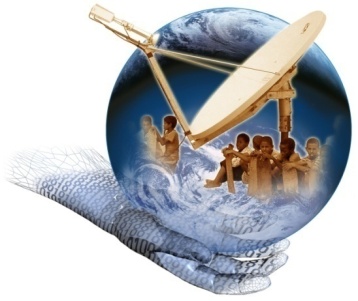 Le Dr Farel ELILIE nous fait partager son expérience sur le sujet répondra en direct à vos questions.
«Diagnostic et prise en charge de la stéatopathie métabolique ou NAFLD  (non-alcoholic fatty liver disease) chez un patient atteint de diabète sucré de type 2»Dr Farel ELILIE
Congo
Pour en savoir plus, visitez le site 
www.e-diabete.org
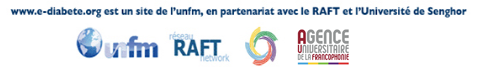